ΣΧΟΛΙΑΣΜΟΣ ΚΕΙΜΕΝΟΥ
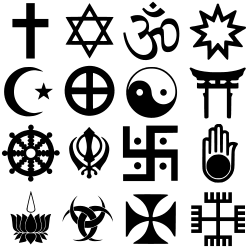 Χρήστος Καραβάς
Α1
ΤΟ ΚΕΙΜΕΝΟ
Μια φορά κάποιος ρώτησε τον Βούδα:
- Υπάρχει Θεός;
 -Ναι, απάντησε ο Βούδας.
Την ιδία μέρα ένας άλλος άνθρωπος τον ρώτησε: 
- Υπάρχει Θεός;
Και ο Βούδας είπε:
- Όχι.
Στο τέλος της ημέρας ένας τρίτος άνθρωπος ρώτησε τον Βούδα για την ύπαρξη του Θεού και ο Βούδας δεν απάντησε, μόνο σήκωσε το δάχτυλο του, δείχνοντας τον ουρανό. Όλα αυτά τα παρακολουθούσε ο μαθητής του, ο Ανάντη. Τη νύχτα είπε στον Βούδα:
- Δεν μπορώ να κοιμηθώ. Σε παρακαλώ, πες μου, γιατί στην ιδία ερώτηση έδωσες τρεις διαφορετικές απαντήσεις;
- Ο Βούδας είπε:
- Γιατί ήταν τρεις διαφορετικοί άνθρωποι. Ο πρώτος πίστευε ότι δεν υπάρχει Θεός και ήθελε πάρα πολύ να δυναμώσει την πίστη του. Εγώ του είπα ότι υπάρχει Θεός, γιατί για να φτάσει στην Αλήθεια ο άνθρωπος πρέπει να απαλλαχτεί από αυτά στα οποία πιστεύει. Ο άλλος πίστευε ότι Θεός υπάρχει. Σ' αυτόν είπα ότι δεν υπάρχει Θεός. Είμαι εδώ, πάνω στη γη για να καταστρέψω κάθε πίστη για να φτερουγίσει ο νους πάνω στην πίστη και μόνο τότε ο άνθρωπος θα γνωρίσει την Αλήθεια. Ο τρίτος, που δεν ήταν ούτε θρήσκος ούτε άθεος, δεν υπήρχε ανάγκη να πω "Ναι" ή "Όχι", γι' αυτό σιώπησα, λέγοντας με αυτόν τον τρόπο "Κάνε όπως εγώ, δηλαδή βυθίσου στη σιωπή και τότε θα γνωρίσεις και θα καταλάβεις"...
Η ΓΝΩΜΗ ΜΟΥ
Κατά τη γνώμη μου, οι τρεις διαφορετικές απαντήσεις που έδωσε ο Βούδας βασίζονται στα πιστεύω του Βουδισμού. Για κάθε είδος ανθρώπου (άθεο, θρήσκο ή τίποτα από αυτά τα δύο) υπήρχε και μια απάντηση. Μέσα από το κείμενο, αναδεικνύεται η ανάγκη της συγκράτησης των επιθυμιών για την διεκδίκηση της απόλυτης γαλήνης όπως και η απαραίτητη επιλογή ενός ορισμένου τρόπου ζωής. Όλα αυτά αποτελούν στοιχεία του Βουδισμού που ακολουθούν, κατά την άποψη μου, ένα πολύ σωστό σκεπτικό.
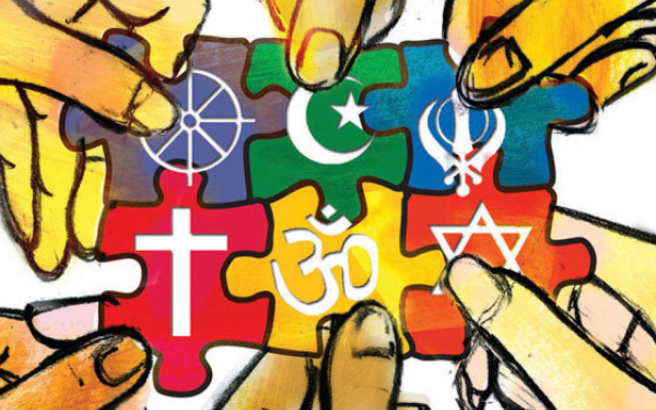 ΤΕΛΟΣ!!!!